Cover letter workshop
Presented by:
The Meredith Career Services Center
Heather Spielmaker, J.D. – Assistant Dean
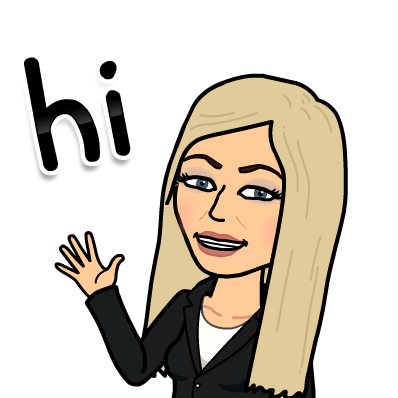 Ground rules
Same font as your résumé
Not smaller than 11 font (12 preferable)
Keep it to one page
Don’t use acronyms, abbreviations, or etc
No pics or cutesy stuff
If you use a service, you will have to create a new pdf for each cover letter
Ground Rules (cont)
You are trying to convince them you will add value, not telling them how they can help you develop professionally
NEVER send a generic cover letter!
Don’t go crazy with underling, bold, and italics
Don’t mention a specific office unless that’s the only one you want to be considered for
Header
Use the same header you 
	used on résumé… 
	It looks like 
	personalized stationery
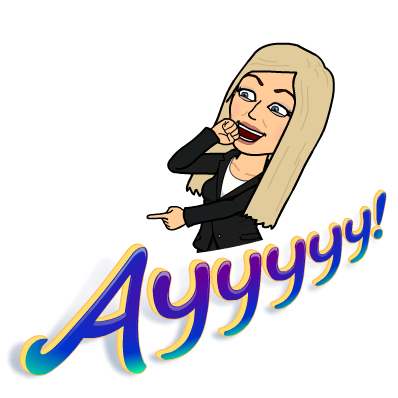 Salutation
Get the name and address of a specific person on the recruitment team to address the letter to and to use in salutation: 
	“Mr.” or “Ms.”
Always include subject line:
	“RE: Summer Associate application for 
	 H. Spielmaker” or similar
Paragraph one
If you’ve got it, flaunt it:  Name drop in the first sentence.
If you don’t got it, start by introducing yourself and stating how you learned of the position
In 2-3 sentences, tell them your qualified and briefly summarize why
Paragraph two
Why them?
Show that you researched the 
	firm/org, their mission, their locations, 
	and practice areas


State that your interests are parallel
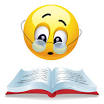 Paragraph three
Why you?
Discuss skills you have that are important to that position
Tie those skills to how they will benefit the firm/org
Someone want to try giving an example?
Paragraph four
Assert your method of follow-up
Let’s have another suggestion from a volunteer!
…Or not!
It’s okay to be creative with your 
cover letter… try opening with a quote or tell a quick story that personalizes you to the reader… Just be sure to have us review it 
so we can share thoughts and ideas
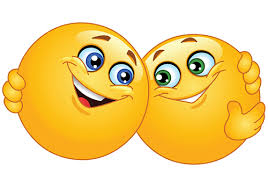 Applying out of state?
You must establish your tie to that location

Previously lived there?
Member of state’s student bar association?
Family and friends to reunite with, as you launch your career in that legal community?
Things to know
Cover letters must be approved before used to apply via Symplicity
Therefore, don’t wait til the last minute an expect us to get it done in 15 minutes so you can meet a deadline (though we’d try)
The research and writing of cover letters takes a couple hours (if you’re doing it right!)
To have your cover letter reviewed:
Upload in Symplicity, or send to:
Heather.Spielmaker@mail.wvu.edu - or -
Rosalind.Lister@mail.wvu.edu